Fonds Lucien Carlier (1593)
Joseph Wauters 1875-1929 (258004)
May 8 2009 at 11:05:13
Qu'est-ce que la culture française ? (259847)
May 19 2009 at 2:05:50
Fonds Roland Brulmans (265136)
June 16 2009 at 4:06:55
Fonds Jean Nihon (265154)
June 16 2009 at 4:06:38
Fonds Fédération liégeoise du POB/PSB/PS (265164)
June 16 2009 at 4:06:10
Fédération verviétoise du Parti socialiste   (265201)
June 17 2009 at 8:06:37
Fonds FMSS/Solidaris (265203)
June 17 2009 at 9:06:47
Fonds Femmes prévoyantes socialistes (265208)
June 17 2009 at 9:06:56
Fonds "Fonds de solidarité Truffaut-Delbrouck" (265211)
June 17 2009 at 9:06:29
Fonds André Cools (265249)
June 17 2009 at 10:06:56
Fonds Claude Dejardin (265254)
June 17 2009 at 10:06:01
Fonds Georges Dejardin (265256)
June 17 2009 at 10:06:57
Fonds Elisa Devlieger (265285)
June 17 2009 at 10:06:01
Fonds Jean-Pierre Digneffe (265288)
June 17 2009 at 11:06:04
Fonds Alex Fontaine-Borguet (265293)
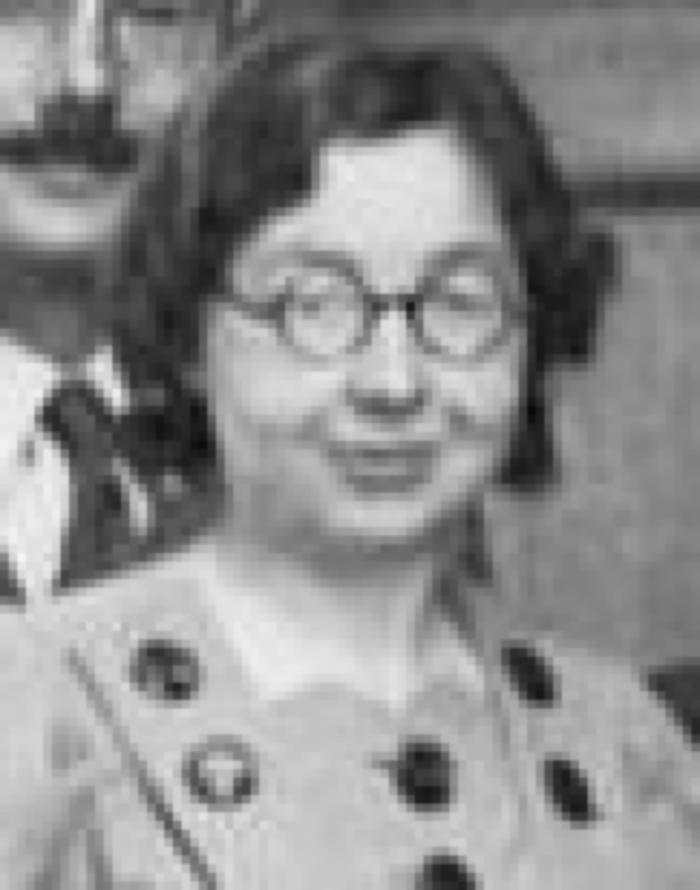 June 17 2009 at 11:06:37
Fonds Hoebrechts (265313)
June 17 2009 at 11:06:16
Fonds Mathieu Kisselstein (265317)
June 17 2009 at 11:06:03
Fonds Alphonse Lapaille (265324)
June 17 2009 at 11:06:54
Fonds Christian Léonet (265329)
June 17 2009 at 12:06:10
Fonds Gaston Paque (265365)
June 17 2009 at 1:06:12
Fonds Hubert Rassart (265368)
June 17 2009 at 1:06:31
Exposition internationale de l'eau (Liège 1939) (265376)
June 17 2009 at 2:06:54
Fonds Réné Van Santbergen (265880)
June 18 2009 at 3:06:28
Fonds Irène et Georges Vrancken (265881)
June 18 2009 at 3:06:04
Fonds Christiane Wéry (265883)
June 18 2009 at 3:06:27
Fonds Jacques Yerna (265884)
June 18 2009 at 3:06:34
Collection chansons (265889)
June 18 2009 at 4:06:37
Collection gadgets et objets (265890)
June 18 2009 at 4:06:44
Collection photos (265894)
June 18 2009 at 4:06:46
Collection électorale (266699)
June 24 2009 at 4:06:16
Fonds Georges Truffaut (269465)
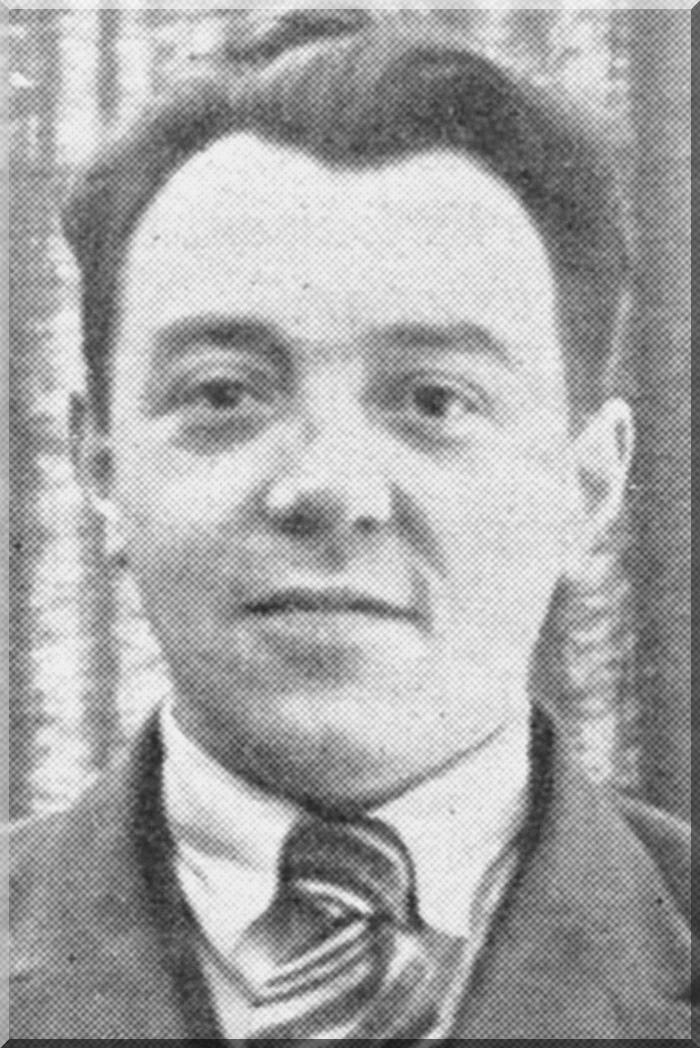 July 6 2009 at 3:07:01
Le budget et la régionalisation (287149)
August 28 2009 at 11:08:36
Rudolf Hess dévoile son mystère (316043)
December 14 2009 at 4:12:14
Mao Tsé-toung ou la révolution approfondie (320441)
January 18 2010 at 9:01:32
Gestion socialiste des entreprises (321631)
January 22 2010 at 12:01:35
L'Etat contemporain et le marxisme (326721)
February 11 2010 at 1:02:42
Guide du militant (326772)
February 11 2010 at 1:02:42
Politique agricole des structures et régimes juridiques d'exploitation du facteur terre (326825)
February 11 2010 at 1:02:42
L' Avocat chez vous : le conseiller juridique pour tous (326841)
February 11 2010 at 1:02:42
Quelle Nation ? Quelle défense ? Quelle armée ? (327081)
February 11 2010 at 1:02:43
Liège Province (327140)
February 11 2010 at 1:02:43
Une mission d'expert des Nations Unies (327191)
February 11 2010 at 1:02:43
Oeuvres choisies. Tome 6 (327284)
February 11 2010 at 1:02:43
A propos du Djoutche dans notre révolution (327285)
February 11 2010 at 1:02:43
Die sozialistische tschechoslowakei (327302)
February 11 2010 at 1:02:43
Idéologies, littérature et société en Amérique latine (327365)
February 11 2010 at 1:02:44
L'adhésion : les nouveaux communistes de 1975 (327382)
February 11 2010 at 1:02:44
Une multinationale française : Pechiney Ugine Kuhlmann (327386)
February 11 2010 at 1:02:44
Où va Israël ? (327403)
February 11 2010 at 1:02:44
A la recherche de l'Europe sur les routes du passé. Tome XI, Lectures historiques (327618)
February 11 2010 at 1:02:44
La décolonisation : les évènements du Congo de 1959 à 1967 (327634)
February 11 2010 at 1:02:44
Les paysans contre la politique : l'organisation rurale en Bretagne : 1911-1974 (327911)
February 11 2010 at 1:02:45
La banque nationale de Belgique et l'histoire monétaire entre les deux guerres mondiales (328010)
February 11 2010 at 1:02:46
Les entreprises publiques en France : des entreprises comme les autres ? Des entreprises pour quoi faire ? (328100)
February 11 2010 at 1:02:46
Femmes, greniers et capitaux (328107)
February 11 2010 at 1:02:46
Le pouvoir monétaire (328151)
February 11 2010 at 1:02:46
Le patronat : histoire, structure, stratégie du CNPF (328160)
February 11 2010 at 1:02:46
Petites et moyennes entreprises : l'heure du choix (328163)
February 11 2010 at 1:02:46
La terre sans mal : le prophétisme Tupi-Guarani (328449)
February 11 2010 at 1:02:47
Priorité 100.000 emplois : un objectif pour le rassemblement des progressistes (328590)
February 11 2010 at 1:02:47
Rapport moral 1972-1974 (328711)
February 11 2010 at 1:02:48
Pleins feux sur les intercommunales (328786)
February 11 2010 at 1:02:48
Toi aussi tu as des droits à 14, 15,19, 17, ... ans (328826)
February 11 2010 at 1:02:48
L'homme des casernes (328896)
February 11 2010 at 1:02:49
Le service civil en Belgique (328927)
February 11 2010 at 1:02:49
Collection Documents audiovisuels (340606)
March 17 2010 at 11:03:29
Fonds Robert Carabin (404429)
October 15 2010 at 11:10:50
Fonds Marcel Lantin (407950)
November 8 2010 at 10:11:33
Marcel Pagnol m'a raconté (409734)
November 18 2010 at 2:11:36
Fonds Paul Bolland (415264)
December 2 2010 at 3:12:20
Collection périodiques (449145)
January 10 2011 at 11:01:49
90 ans à la une : Le Peuple : 1885-1975 (506829)
February 8 2011 at 3:02:57
Fonds d'archives d'institutions (526008)
February 18 2011 at 11:02:36
Collection Dossiers biographiques (538106)
February 25 2011 at 10:02:16
L'éducation permanente : rapport adopté par le Congrès de Gand, 30 novembre et 1er décembre 1974 (729806)
May 23 2011 at 2:05:53
Dossier Robert Hallez (736905)
May 27 2011 at 2:05:12
Hubert Lapaille (764945)
June 15 2011 at 2:06:15
Répertoire des compétences provinciales (794205)
June 24 2011 at 12:06:22
Quand l'entreprise s'éveille à la conscience sociale (799047)
June 27 2011 at 2:06:58
Jos Van Eynde : socialisme uit het hart (816405)
July 6 2011 at 8:07:05
A propos de la constitution socialiste de la la République populaire de Corée (1047185)
October 13 2011 at 11:10:35
Le problème chilien : démocratie et contre-révolution (1070866)
October 20 2011 at 10:10:13
Petites et moyennes entreprises : l'heure du choix (1073425)
October 21 2011 at 11:10:08
Psychologie et Marxisme : la vie et l'oeuvre de Henri Wallon (1166272)
November 17 2011 at 3:11:23
Quelle Wallonie ? Quel Socialisme ? Priorité : 100000 emplois, un objectif pour le rassemblement des progressistes (1166651)
November 18 2011 at 12:11:54
Jos Van Eynde : un socialiste de coeur (1223745)
December 15 2011 at 9:12:58
Ce que je crois (1227445)
December 16 2011 at 8:12:13
Guide pratique de l'aide sociale à l'enfance (1227526)
December 16 2011 at 9:12:03
René De Coorman : le bâtisseur d'oeuvres sociales (1250125)
January 2 2012 at 4:01:57
Femmes prévoyantes socialistes (1273905)
January 9 2012 at 3:01:44
Politique familiale (1274106)
January 9 2012 at 3:01:54
Avortement (1274205)
January 9 2012 at 3:01:06
Femmes et travail (1274265)
January 9 2012 at 3:01:59
Pension et aménagement du territoire (1274366)
January 9 2012 at 3:01:21
Protection du consommateur (1274505)
January 9 2012 at 3:01:07
Pacifisme et internationalisme (1274566)
January 9 2012 at 3:01:08
Socialisme et vie politique (1274625)
January 9 2012 at 3:01:38
Périodiques isolés (1275405)
January 9 2012 at 4:01:20
Correspondance « Le Monde du travail » concernant la libre pensée (1303467)
January 18 2012 at 9:01:26
Comité d'aide aux ex-prisonniers soviétiques (1303497)
January 18 2012 at 9:01:43
Fonds de solidarité Truffaut-Delbrouck (1303499)
January 18 2012 at 9:01:34
Mao Tsé-toung et la construction du socialisme : modèle soviétique ou voie chinoise (1310386)
January 19 2012 at 4:01:10
Réformer l'entreprise en 1975 ? : des pouvoirs pour les travailleurs (1456325)
February 14 2012 at 10:02:27
Que faire ? : les questions brulantes de notre mouvement (1476086)
February 21 2012 at 9:02:12
Les institutions soviétiques (1477425)
February 21 2012 at 11:02:06
La libération de la femme (1482985)
February 22 2012 at 3:02:20
Etre un peuple en diaspora : masaïque I (1507025)
March 2 2012 at 12:03:55
Moi, un médecin ou Appelez-moi docteur (1521571)
March 7 2012 at 10:03:19
Marx, Engels et la politique internationale (1524765)
March 8 2012 at 12:03:47
Texte de l'exposé introductif fait par M. le Ministre Califice à la Commission de l'emploi et du travail de la Chambre : budget pour l'année 1975 (1528948)
March 12 2012 at 10:03:59
La paille et le grain (1530587)
March 13 2012 at 10:03:55
Autocritique (1533068)
March 14 2012 at 11:03:46
Les illusions de Stresa : l'Italie abandonnée à Hitler (1538186)
March 16 2012 at 2:03:21
Plan Europe 2000 : l'éducation a-t-elle un avenir ? : l'économie politique des inégalité sociales et éducatives dans la société européenne (1648845)
April 25 2012 at 4:04:40
L'étude en équipe = Students as partners in team learning (1658945)
April 27 2012 at 11:04:58
La parole est à la défense (1660385)
April 27 2012 at 2:04:01
Réalités allemandes : la République fédérale d'Allemagne (1691565)
May 10 2012 at 11:05:58
Réflexions sur l'avortement : problèmes médicaux et sociaux de l'interruption volotaire de la grossesse : deux congrès [...] (1694525)
May 11 2012 at 9:05:22
Socialisme autoritaire ou libertaire ?. Tome 1 (1709485)
May 21 2012 at 9:05:08
La femme en marge (1716905)
May 23 2012 at 11:05:40
Les jeunes et l'emploi (1720165)
May 24 2012 at 11:05:20
Dossier commune : émissions télévisées octobre 1974 - janvier 1975 (texte intégral) (1722645)
May 24 2012 at 4:05:38
Mon pays et le monde (1728706)
May 29 2012 at 12:05:02
La punition d'Arles (1730706)
May 30 2012 at 9:05:35
Si Liège m'était conté... (1746506)
June 6 2012 at 10:06:43
Lénine à Zurich : chapitres (1755325)
June 11 2012 at 11:06:56
La crise de l'énergie : aux portes de l'enfer atomique (1771206)
June 18 2012 at 11:06:45
Le crispougne (1773906)
June 19 2012 at 12:06:28
Tijdschrift voor bestuurswetenschappen publiekrecht : hervorming van de staat (1776845)
June 20 2012 at 12:06:02
Eco-spasme : essai (1779415)
June 21 2012 at 12:06:19
Droits, responsabilités, études, travail à 18 ans (1800785)
July 3 2012 at 11:07:54
Revue de l'Université libre de bruxelles (1803992)
July 4 2012 at 10:07:09
Voyages aux pays de nulle part : histoire littéraire de la pensée utopique (1900158)
August 30 2012 at 11:08:47
On tue un enfant : un essai sur le narcissisme primaire et la pulsion de la mort (1900573)
August 30 2012 at 4:08:18
Totem et tabou (1902286)
August 31 2012 at 10:08:05
Le combat ouvrier dans une entreprise de pointe (1910846)
September 5 2012 at 10:09:07
Le médecin, son malade et la maladie (1918265)
September 10 2012 at 10:09:30
L'alphabétisation des travailleurs imigrés (1918791)
September 10 2012 at 12:09:26
Force ouvrière (1921389)
September 11 2012 at 11:09:32
Vers la liberté en amour (1931906)
September 17 2012 at 11:09:14
L'interrégionale wallonne de la FGTB face à la crise du capitalisme : syllabus à l'intention des militants (1938566)
September 19 2012 at 11:09:54
Informatieblad : maandblad (1941225)
September 20 2012 at 12:09:48
Conseil de la jeunesse d'expression française : commission "Education-formation-emploi" (1960105)
October 1 2012 at 3:10:48
Face à la crise : propositions socialistes (1981449)
October 15 2012 at 10:10:18
L'action culturelle : débat majeur de notre temps (1990485)
October 18 2012 at 11:10:59
Constitution socialiste de la République populaire démocratique de Corée adoptée... le 27 décembre 1972 (2007969)
October 29 2012 at 11:10:47
L'envers du miroir : une histoire naturelle de la connaissance (2034427)
November 13 2012 at 11:11:37
Jos Van Eynde (2039845)
November 15 2012 at 3:11:03
Notre but : la paix et le socialisme (2052705)
November 22 2012 at 10:11:17
Une université ouverte à Charleroi (2059006)
November 26 2012 at 11:11:50
The Open University (2059088)
November 26 2012 at 12:11
Socialisme (2066226)
November 28 2012 at 11:11:45
La femme en RDA : faits et chiffres (2105886)
December 12 2012 at 11:12:42
Les cahiers du groupe : les Flamands (2107587)
December 13 2012 at 9:12:39
Karl Marx et sa doctrine (2121686)
December 20 2012 at 9:12:15
Conditions de salaires et de travail pour nos travailleurs du bâtiment (2122107)
December 20 2012 at 10:12:03
URSS : bien-être du peuple (2183585)
January 22 2013 at 10:01:22
Le système judiciaire en URSS (2187246)
January 23 2013 at 8:01:18
Une grande famille de peuples soviétiques : le 50e anniversaire de la fondation des Républiques socialistes soviétiques d'Ouzbékistan, de Kirghizie, de Turkménie et du Tadjikistan (2189265)
January 23 2013 at 11:01:36
La société festive : du fouriérisme écrit aux fouriérismes pratiqués (2193306)
January 23 2013 at 3:01:54
Fonds Fédération liégeoise du POB/PSB/PS (2389105)
March 26 2013 at 5:03:38
VHS (2463087)
April 25 2013 at 3:04:15
Bandes audio (2474326)
May 2 2013 at 5:05:05
Fonds Léon Merlot  (2531726)
May 30 2013 at 4:05:12
Vive la lutte ! : correspondance 1891-1914 (2866986)
December 2 2013 at 2:12:04
Vladimir Ilitch Lenin : korte biografische schets (2880147)
December 6 2013 at 12:12:35
Repères biographiques et portraits (3323425)
July 1 2014 at 11:07:37
Essor et développement de Liège et sa région (3323426)
July 1 2014 at 11:07:04
Jeunesse (3325685)
July 2 2014 at 9:07:24
Parcours militaire (3326286)
July 2 2014 at 10:07:58
Le socialiste (3326745)
July 2 2014 at 10:07:53
Portraits et hommages (3327105)
July 2 2014 at 11:07:24
Monument Tchantchès (3328046)
July 2 2014 at 2:07:02
Bains de la Sauvenière (3328085)
July 2 2014 at 2:07:11
Presse (3349870)
July 10 2014 at 4:07:50
Port autonome et Canal Albert (3349874)
July 10 2014 at 4:07:41
Le Grand Liège (3349875)
July 10 2014 at 4:07:28
Fonds Jean-Claude Peeters (3562446)
November 19 2014 at 11:11:54
Histoire illustrée de la guerre de 1914 (3580730)
December 9 2014 at 2:12:22
Dossiers documentaires (3666586)
February 12 2015 at 4:02:18
Drapeaux "Prolétaire Hutois" (3752686)
March 26 2015 at 12:03:03
Drapeaux "Mutuelle les Prolétaires Hutois" (3752705)
March 26 2015 at 12:03:43
Conseil national de Protection de la jeunesse et Comité de Protection de la jeunesse (4027077)
October 20 2015 at 2:10:35
Condition féminine (4027232)
October 20 2015 at 2:10:42
Œuvre nationale de l'enfance (4027391)
October 20 2015 at 3:10:46
Assistance publique (4027451)
October 20 2015 at 3:10:13
Médecine préventive (4027492)
October 20 2015 at 3:10:59
Quartier de Droixhe (4027733)
October 20 2015 at 3:10:05
Autopsie du PSC : quatre leçons à l'usage du parfait militant (4103412)
January 6 2016 at 3:01:56
Des femmes aujourd'hui construisent demain (4167193)
February 15 2016 at 10:02:26
Achetons mieux c'est moins coûteux : les droits du consommateur (4220595)
March 18 2016 at 9:03:08
Le discours du pouvoir (4225572)
March 22 2016 at 4:03:05
Cette nuit la liberté (4231332)
March 25 2016 at 12:03:54
Thèses, manifestes et résolutions adoptés par les Ier, IIe, IIIe et IVe Congrès de l'Internationale communiste (1919-1923) : textes complets (4263256)
April 26 2016 at 4:04:29
1er mai à Liège : manifestation (ARC-C AFF MAI 0044)
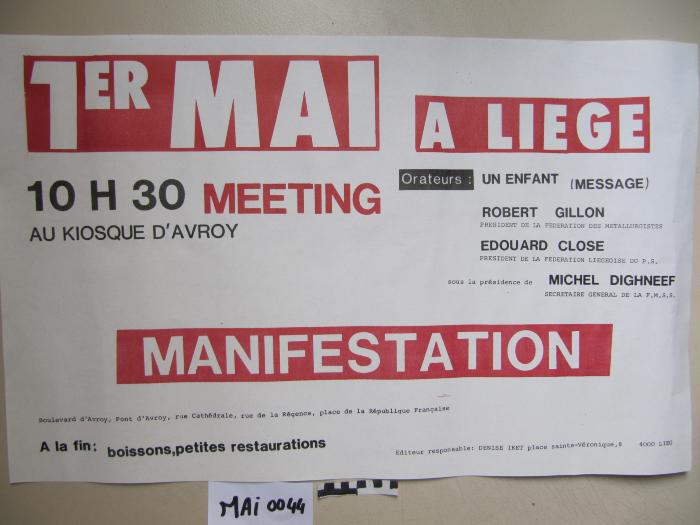 Le 1er mai c'est aussi l'affaire des jeunes (ARC-C AFF MAI 0046)
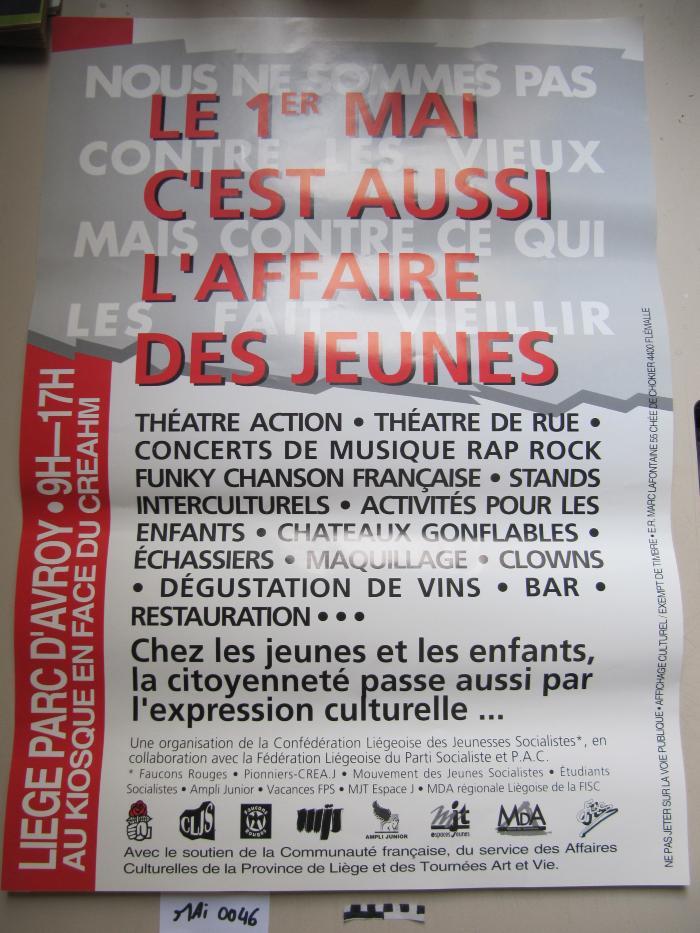 Fonds France Truffaut (ARC-P TRU-F)
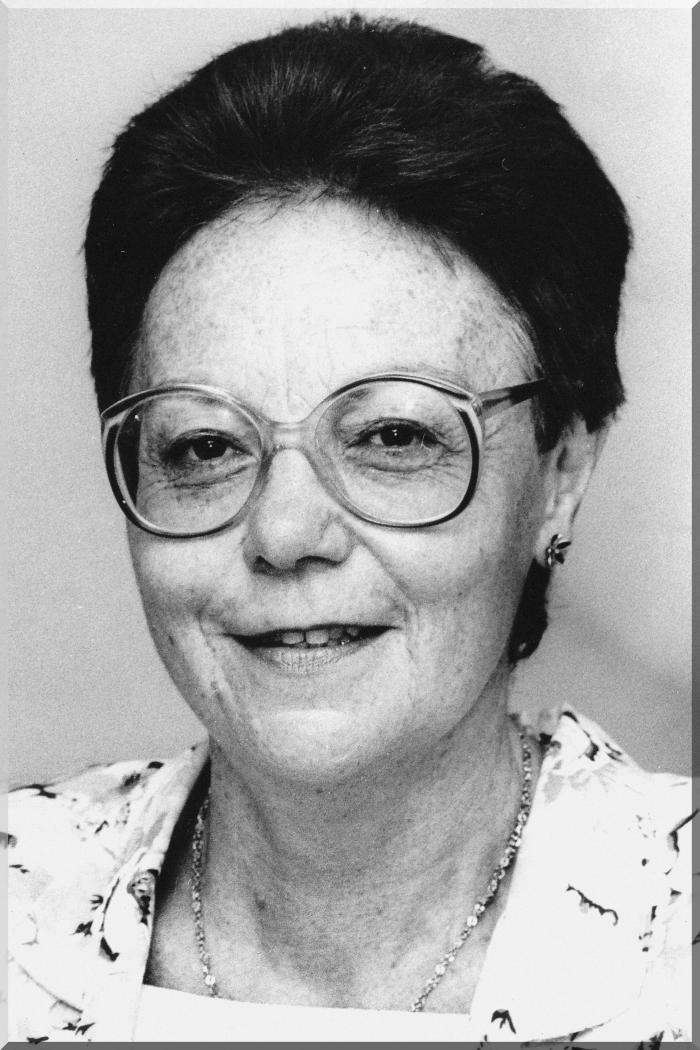 July 6 2009 at 3:07:01